Serial Podcast
Journalism
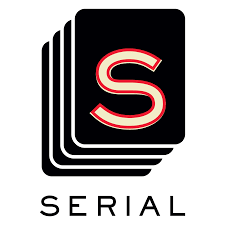 Indicates notes that need to be recorded by you
Podcasts
Series of digital audio files that can be downloaded and listened to, much like episodes of a show
Journalists have started to turn to this form of story telling with the increased popularity of online journalism
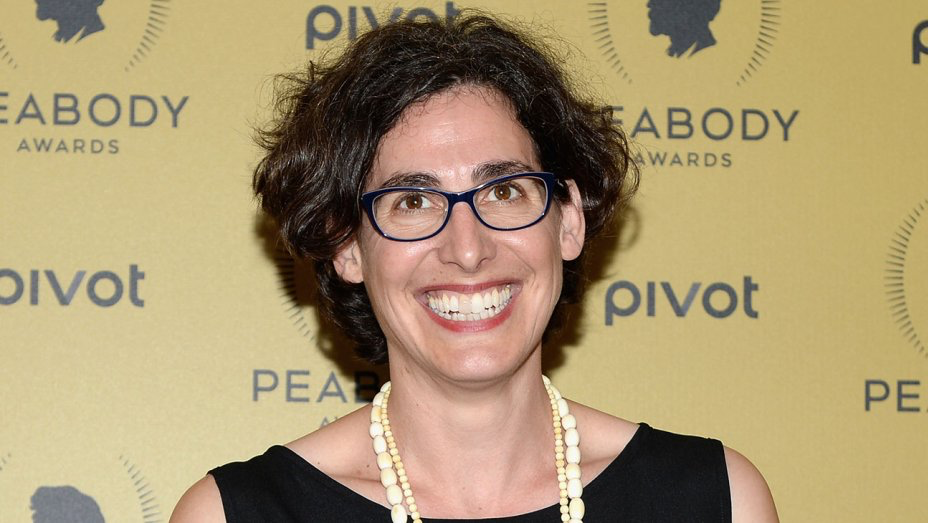 About Serial
Serial is a podcast from the creators of This American Life, hosted by journalist Sarah Koenig. 
Koenig has worked for ABC News, The New York Times, Baltimore Sun
Serial debuted in October 2014
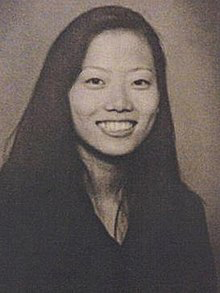 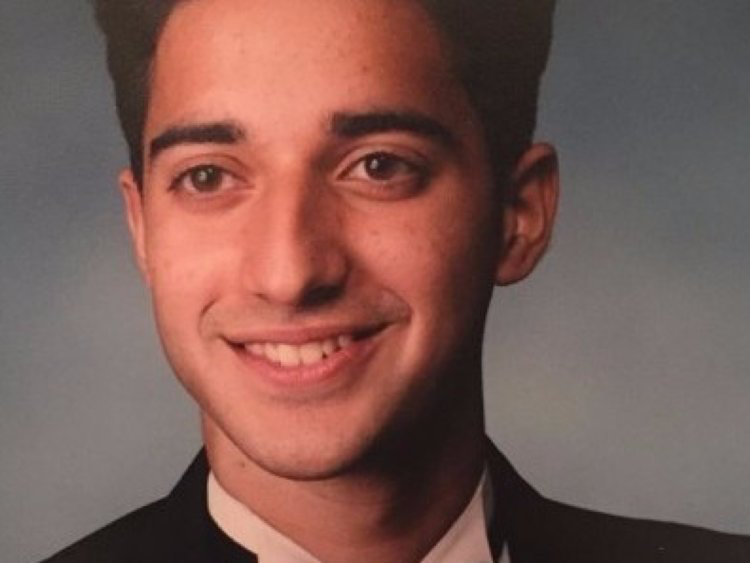 About Serial
Season 1 investigates the 1999 murder of Hae Min Lee , an 18-year-old student at Woodlawn High School in  Baltimore, Maryland
Lee’s ex-boyfriend, Adnan Sayed, was found guilty of first-degree murder, kidnapping, false imprisonment, and robbery on February 25, 2000. He was sentenced to life in prison plus 30 years.
SERIAL’s Awards and recognition
Serial has won every major award for broadcasting, including:
the duPont-Columbia University Award
Scripps Howard
Edward R. Murrow
the first-ever Peabody awarded to a podcast. 
Serial ranked #1 on iTunes for several weeks after its debut
As of September 2018, episodes of season 1 and 2 have been downloaded 340 million times, an ongoing podcast world record.
Studying Serial
Look for:
”Show-your-work” Journalism techniques
Investigative techniques Koenig Uses
Internal thinking Koenig Uses as she investigates the crime
Craft of Storytelling
How does Koenig pull readers in?
How does Koenig reveal the facts of the case to readers?
Warm up
On a scrap sheet of paper, tell me using as much detail as possible, what you did Last Tuesday (October 1st).  You may NOT use devices or talk to anyone.
Now, tell me what you did on Tuesday, August 27th (6 weeks ago) using as much detail as possible.  The same rules apply 
Let’s listen to episode 1 of Season 1: ”The Alibi”follow along with the transcript located at https://www.thisamericanlife.org/537/the-alibi